Государственное бюджетное дошкольное образовательное учреждение детский сад № 29 комбинированного вида Выборгского района Санкт-Петербурга
Что такое ЗОЖ?
Цель: формирование навыков здорового образа жизни, соблюдение режима дня, личной гигиены.

Задачи:
Закрепить у детей понятие о здоровье как главной ценности человеческой жизни.
Формировать у детей представление о здоровом образе жизни: правильном питании, закаливании, пребывании на свежем воздухе, соблюдении правил личной гигиены, о значении физических упражнений.
Прививать любовь к физическим упражнениям и подвижным играм на воздухе
Модель трех вопросов
Познавательное развитие
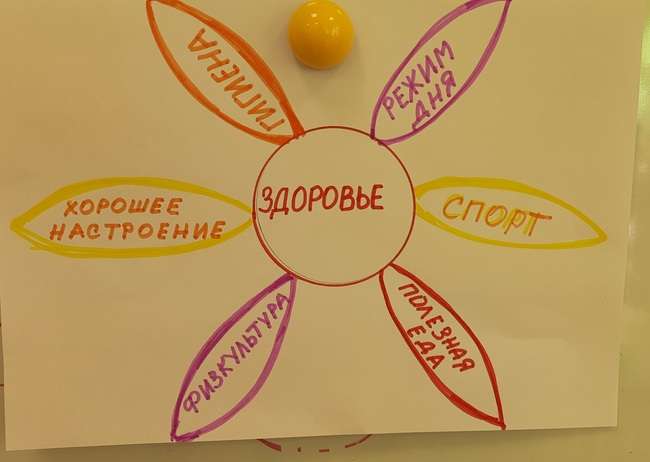 Беседы:
«Откуда берутся болезни?»
Беседа с детьми о здоровье и здоровом образе жизни
«Для чего нужна зарядка?
«Что такое здоровье и как его сохранить?»
Просмотр мультфильмов: «Мойдодыр», «Айболит»
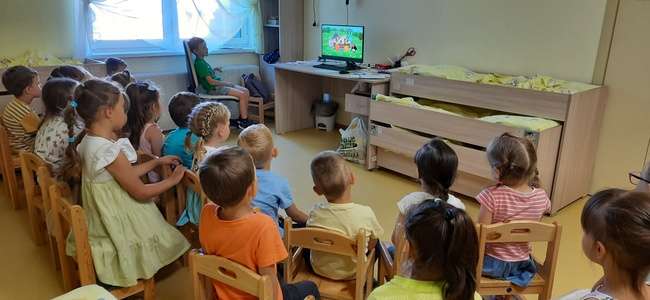 Художественно-эстетическое развитие
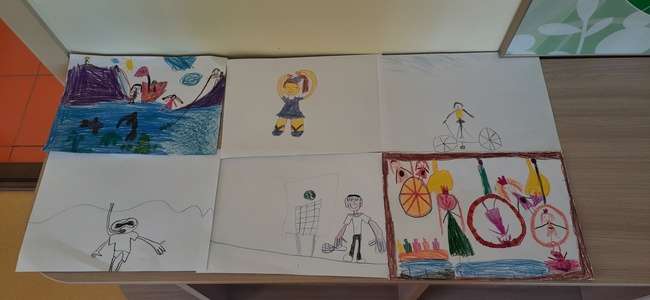 Рисование «Любимый вид спорта»
Изготовление кластера «Вредная-полезная еда»
Изготовление плаката «Мое здоровье в моих руках»
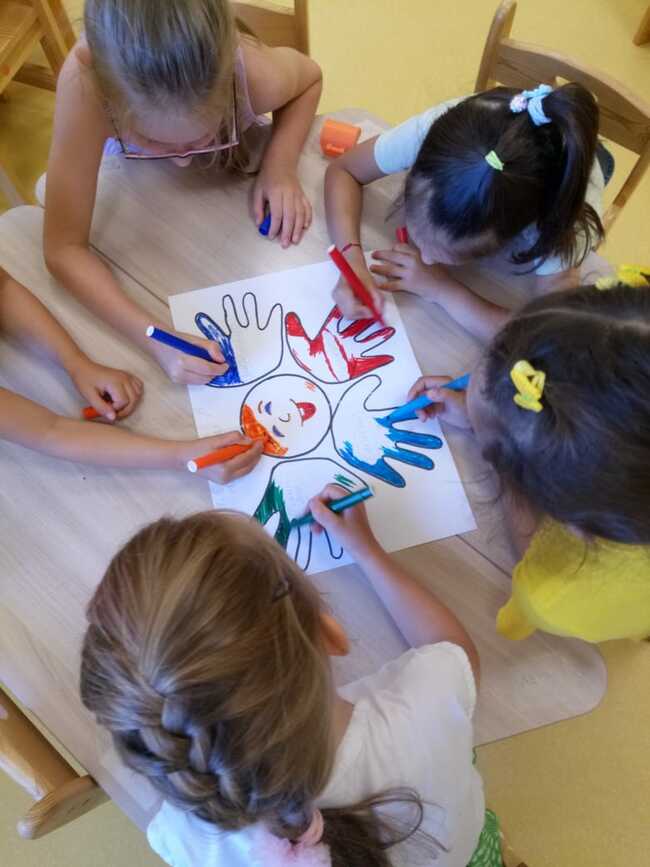 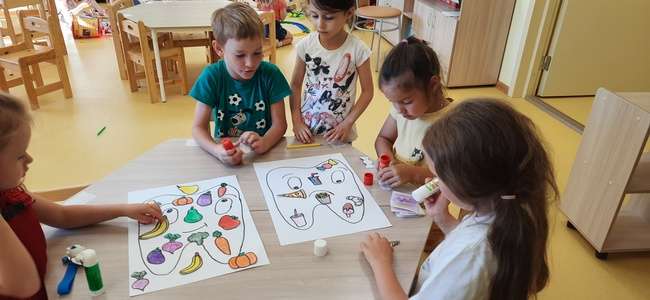 Речевое развитие
Рассматривание книг и альбомов о спорте
Чтение поговорок и пословиц о здоровье
Беседа: «Витамины в жизни человека»
Чтение художественной литературы: Г.Зайцев «Приятного аппетита», М.Безруких «Разговор о правильном питании».
Загадывание и разгадывание загадок по теме
Дидактическая игра «Польза-вред»
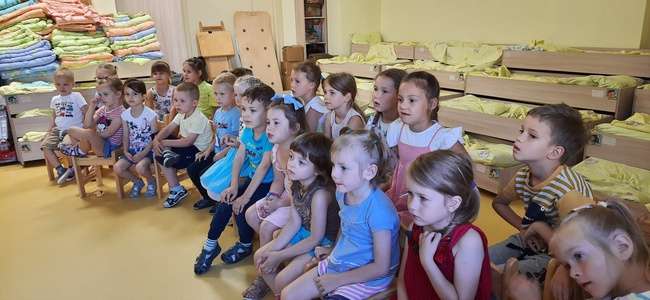 Физическое развитие
Утренняя гимнастика
Гимнастика после сна
Подвижные игры: «Выше ноги от земли», «Ловушка», «Сороконожка», «Повтори за персонажем»
Спортивное развлечение «Спартакиада»
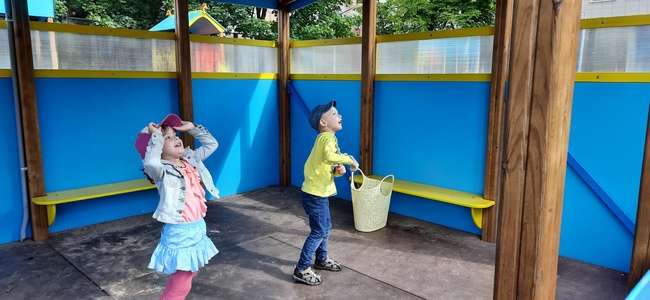 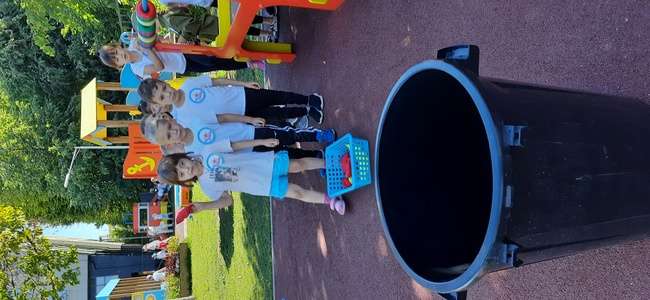 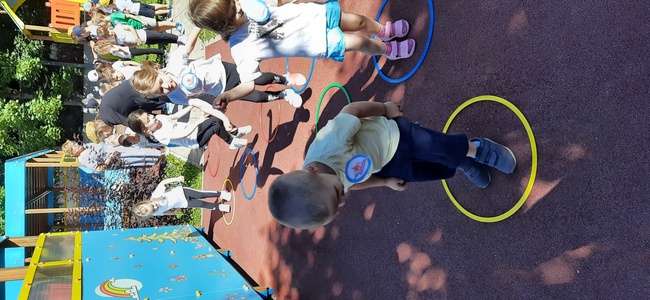 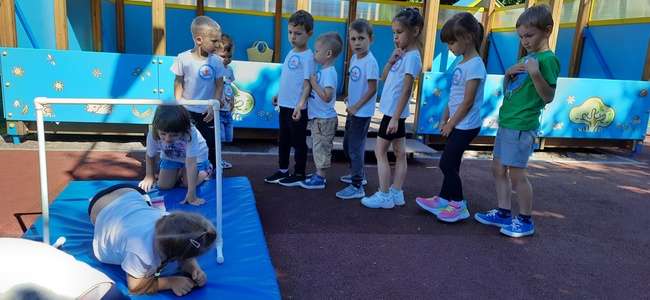 Социально-коммуникативное развитие
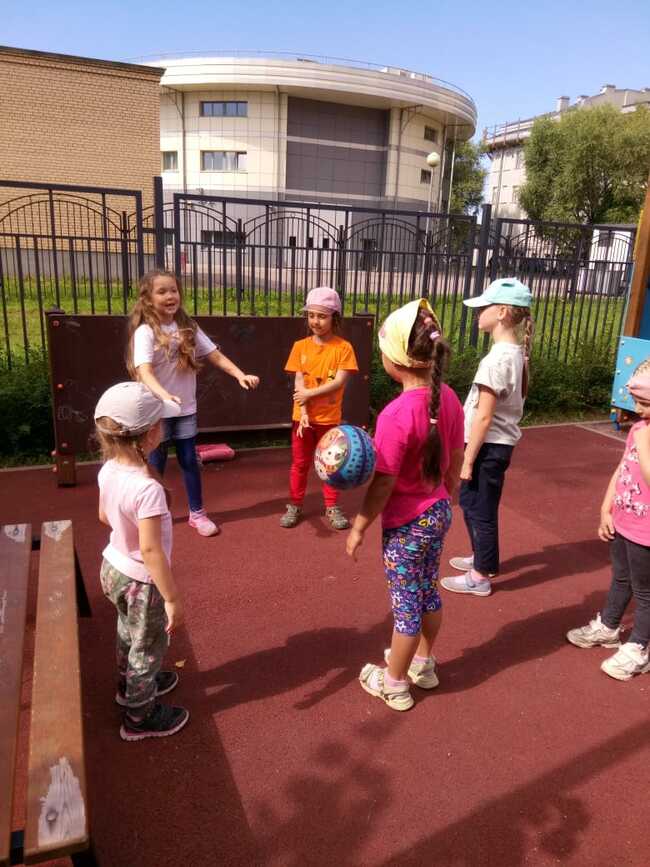 Сюжетно-ролевые игры: «Больница», «Магазин полезных продуктов», «Игрушки на приеме у врача»
Д.и. «Угадай по звуку», «Наши помощники», «Если ты поранился», «Назови правильно»
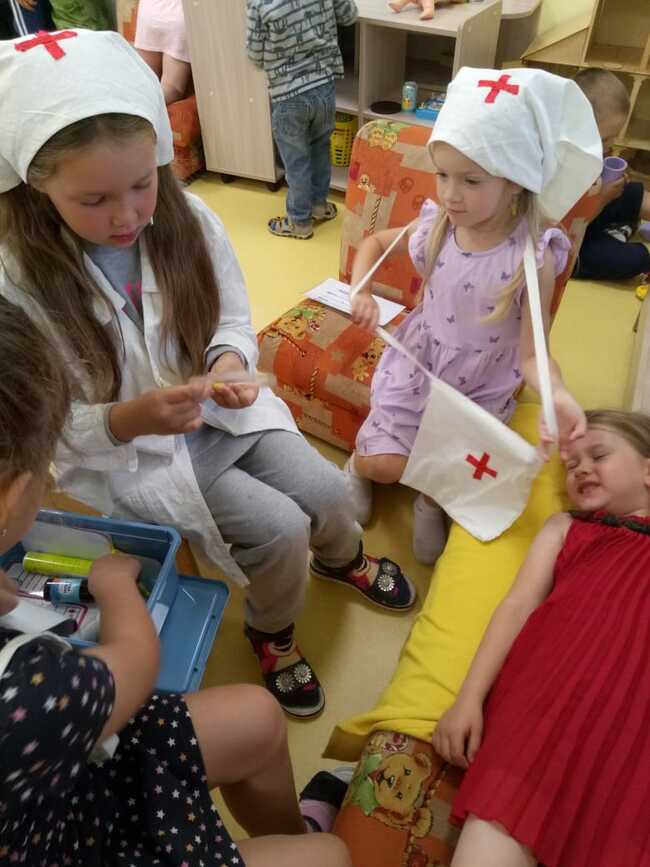 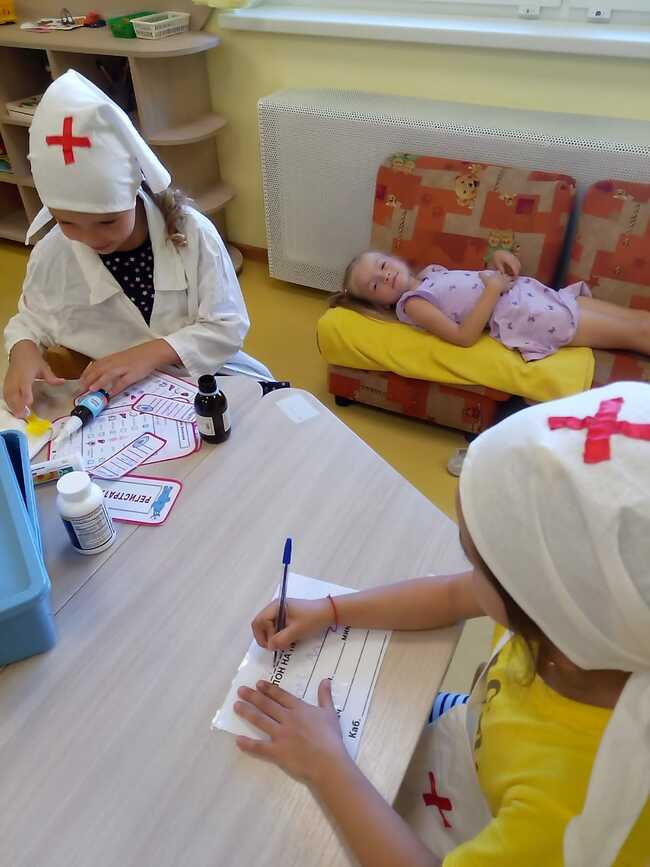 Итоги недели
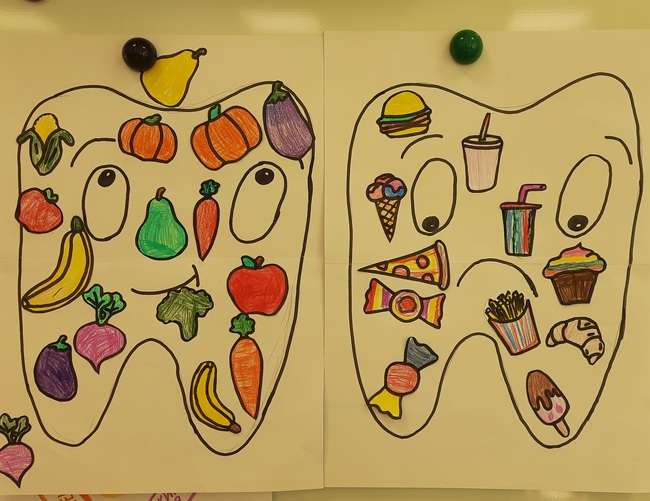 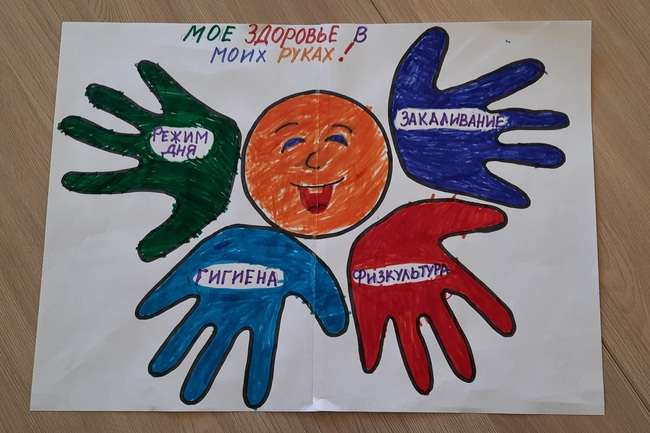